Муниципальное дошкольное образовательное учреждение «Детский сад №1»
Практико- ориентированная деятельность воспитателя в условиях индивидуализации образовательного процесса
Подготовила воспитатель высшей квалификационной категории Ловчагина Елена Юрьевнаг. Приозерск 2023
Практико-ориентированное обучение – это вид обучения, преимущественной целью которого является формирование у обучающихся компетенций практической деятельности.
Индивидуализация образовательного процесса- это прежде всего деятельность взрослого (педагога), при которой активным в выборе содержания своего образования становится сам ребёнок.
В соответствии с ФГОС ДО (п.1.4.2.) одним из основных принципов дошкольного образования является «построение образовательной деятельности на основе индивидуальных особенностей каждого ребенка, при котором сам ребенок становится активным в выборе содержания своего образования, становится субъектом образования».
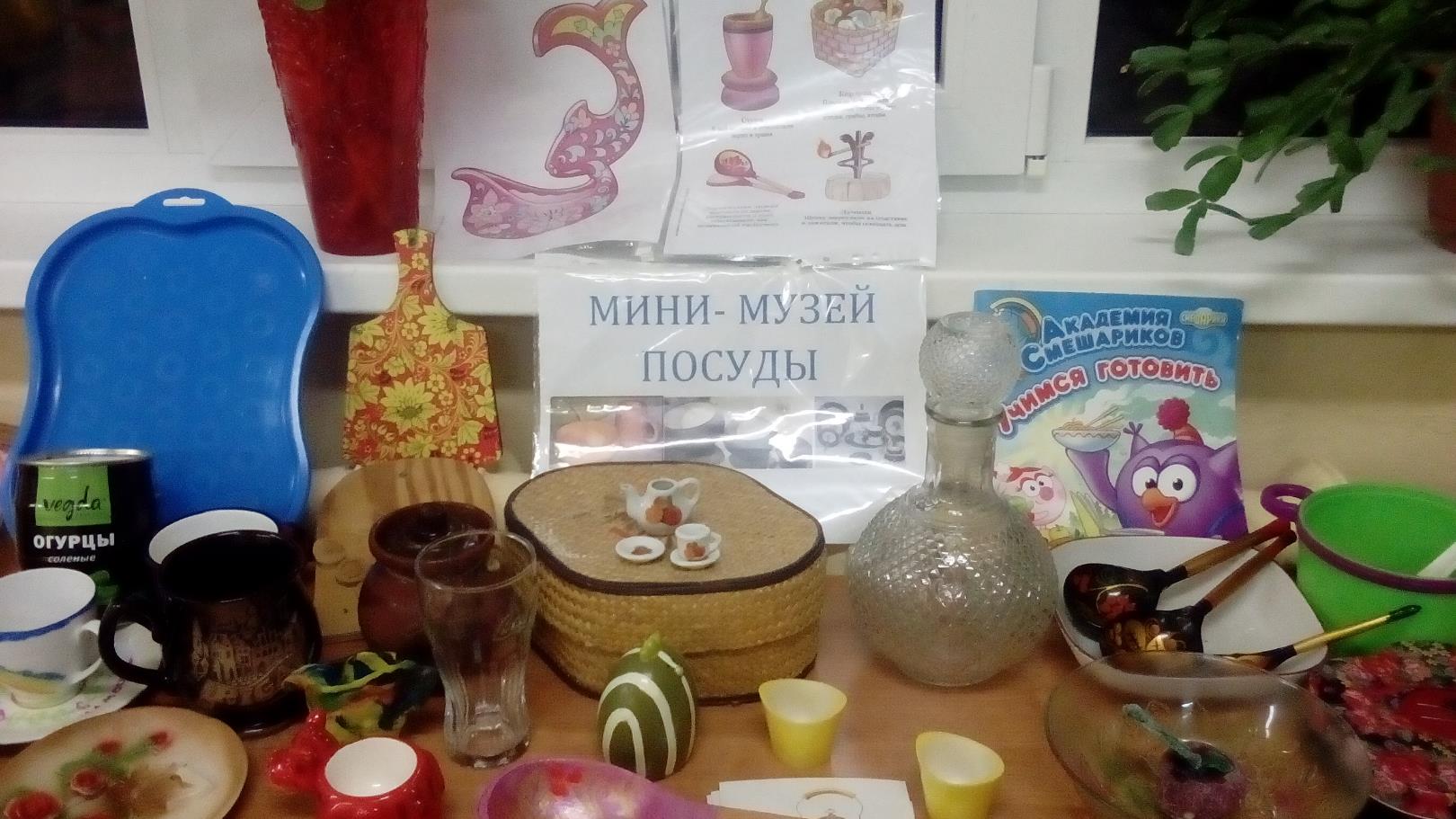 Коллекция «скрепышей», «Тикеров- токеров», «бравлеров»
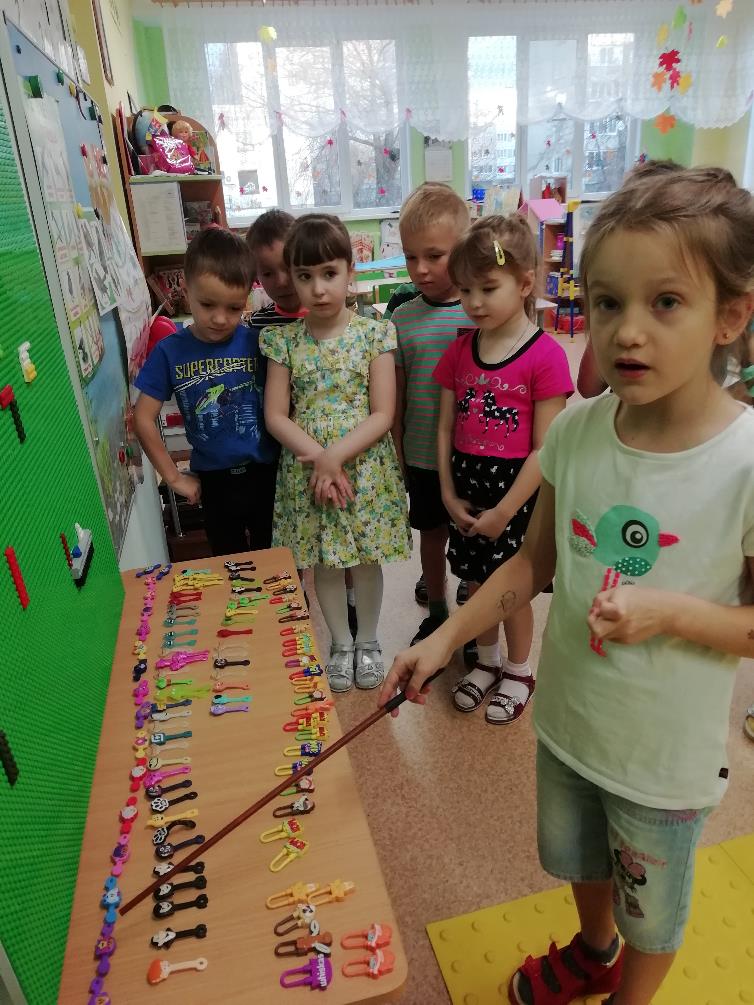 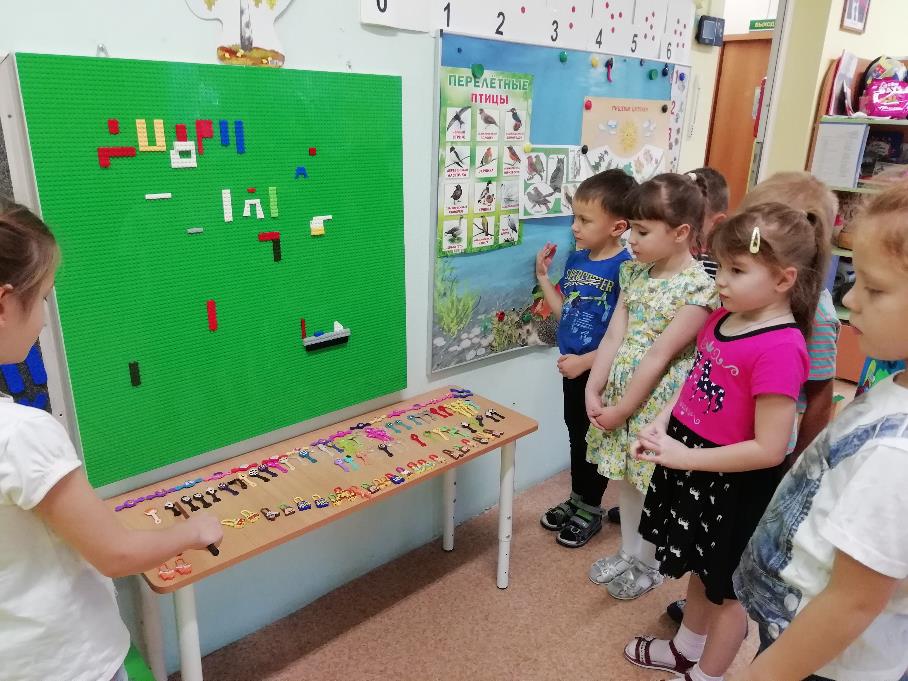 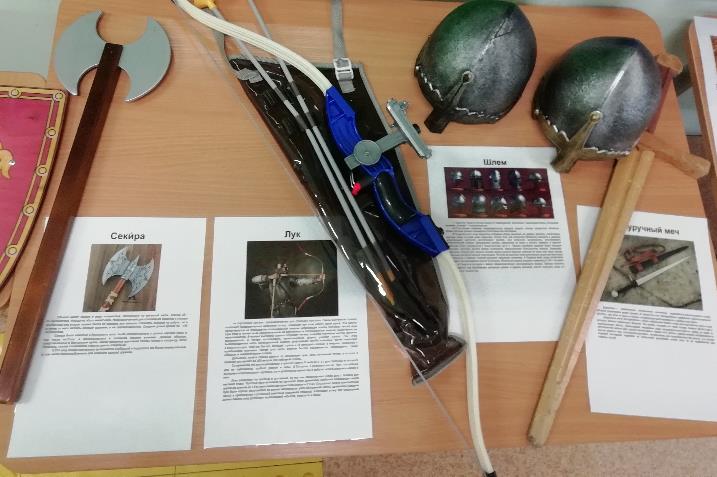 Коллекция деревянного оружия                и снаряжения
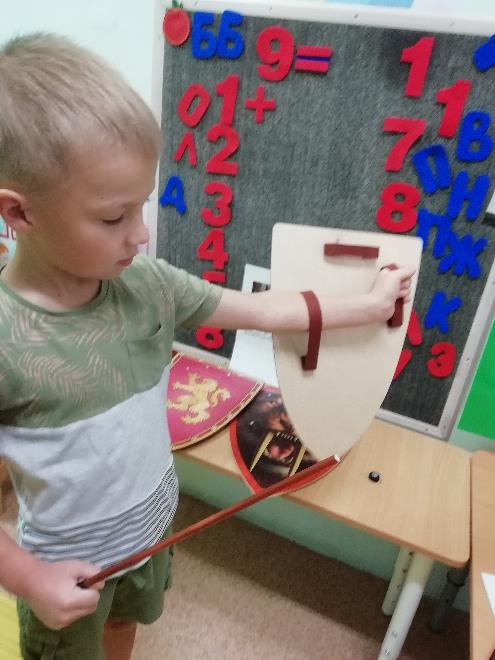 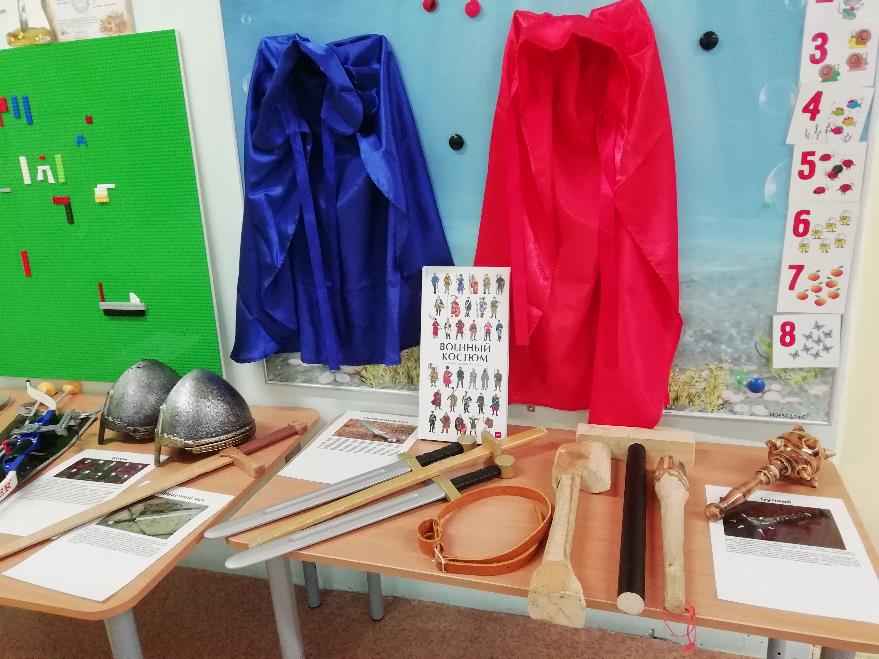 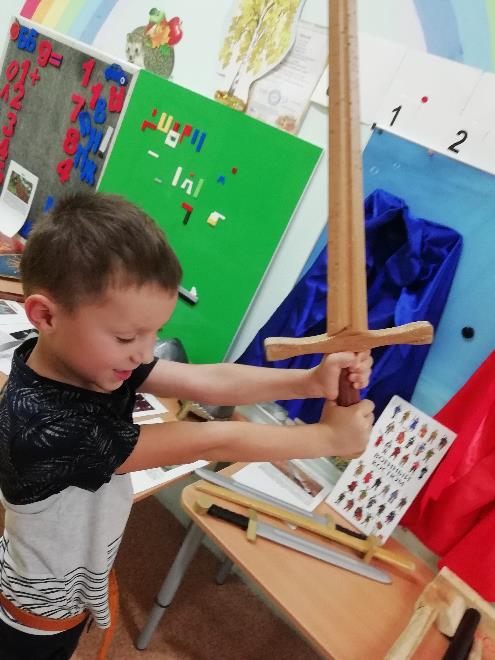 Тема: Безопасность. Проблема: почему ведро треугольное. Где в ДОУ пожарный щит?
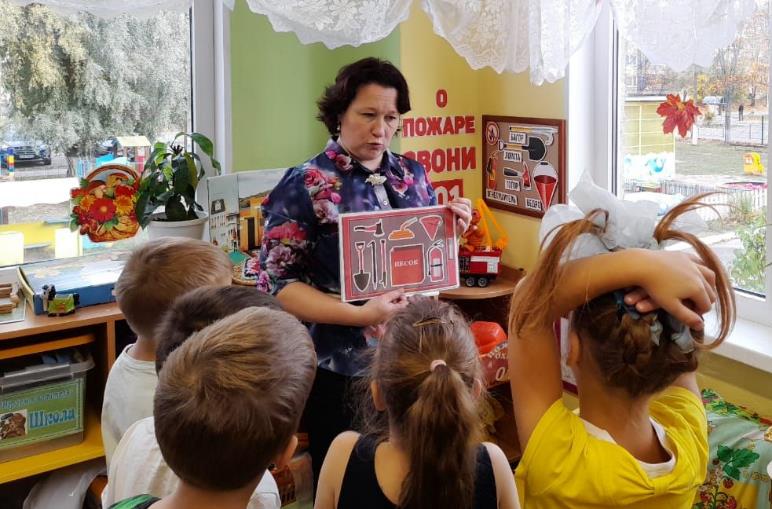 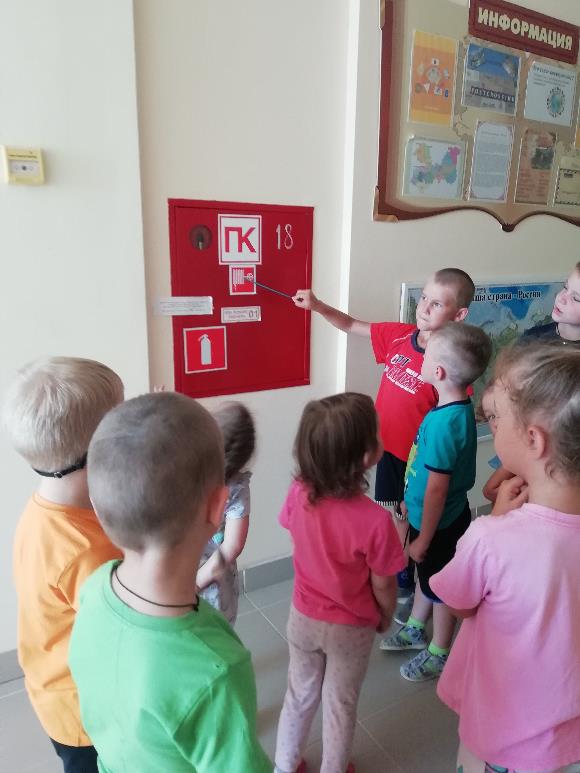 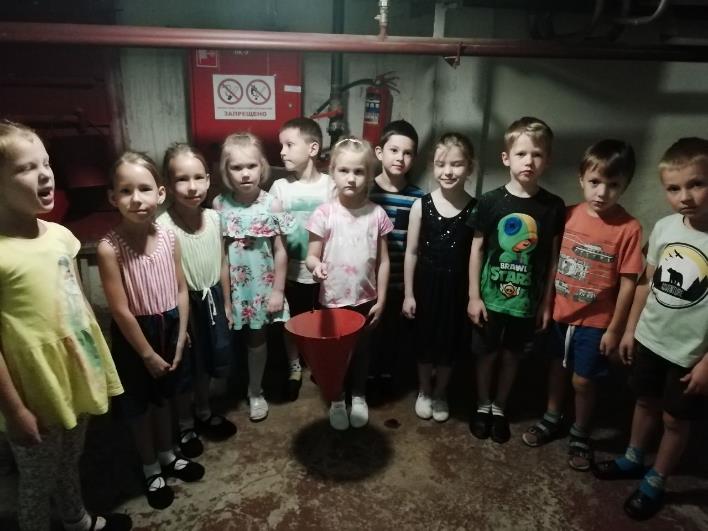 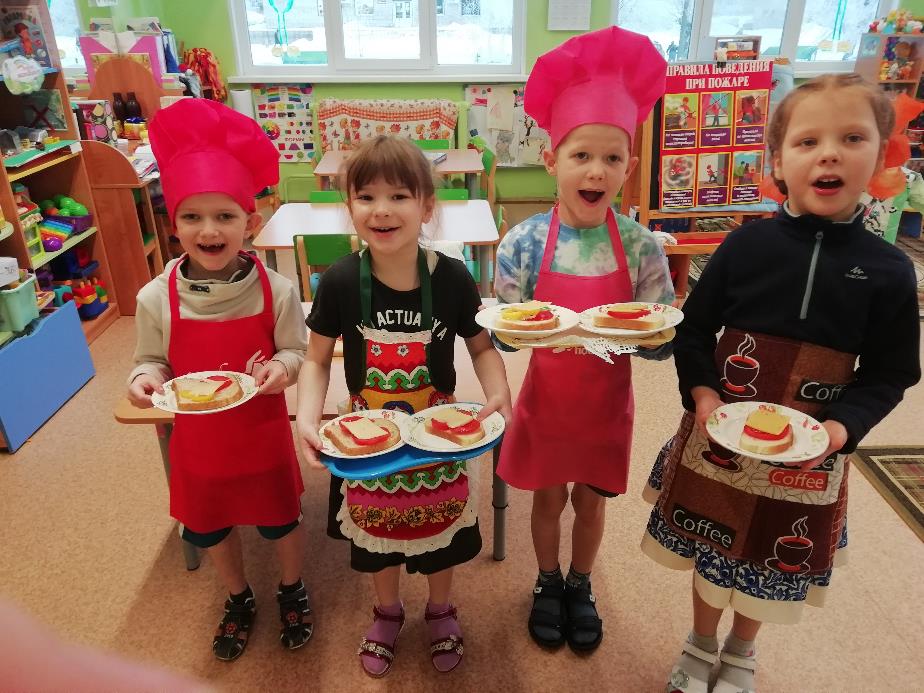 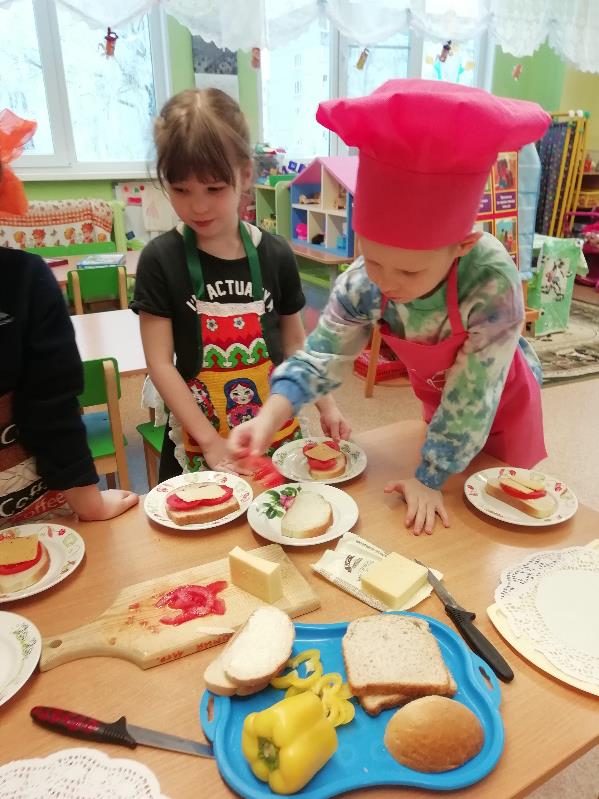 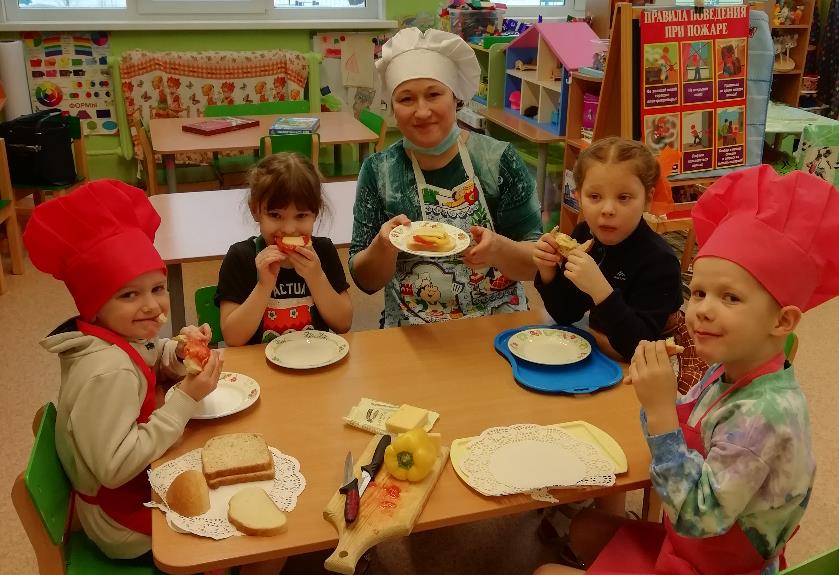 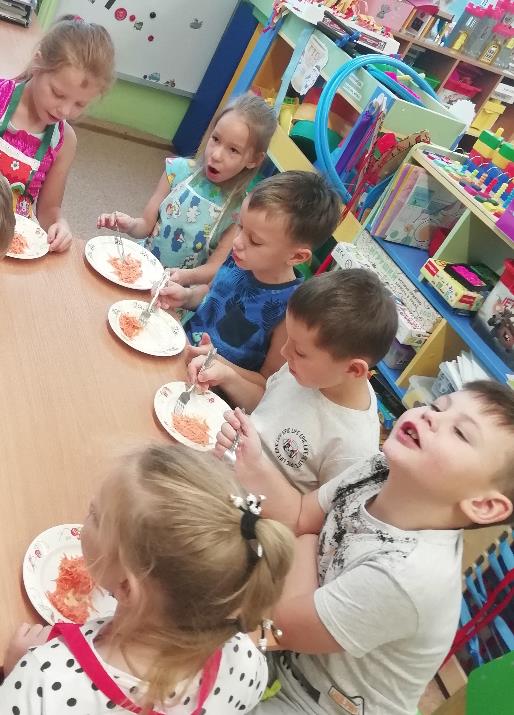 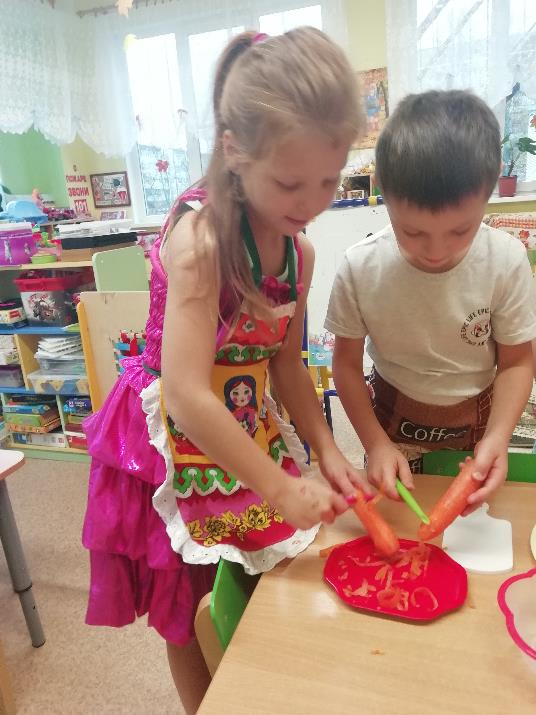 Тема: Овощи. Приготовление морковного салата
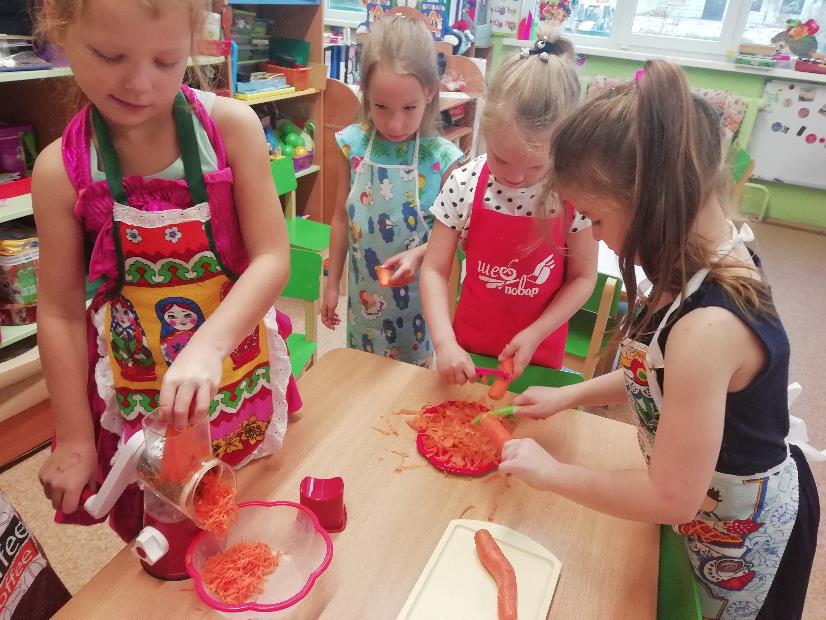 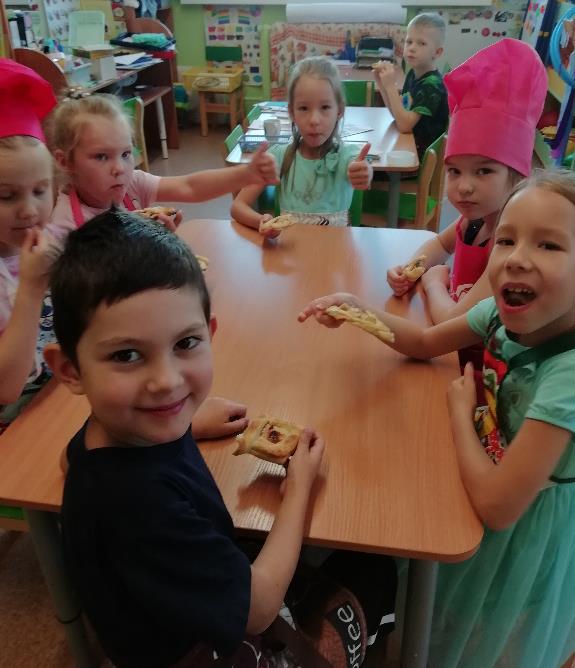 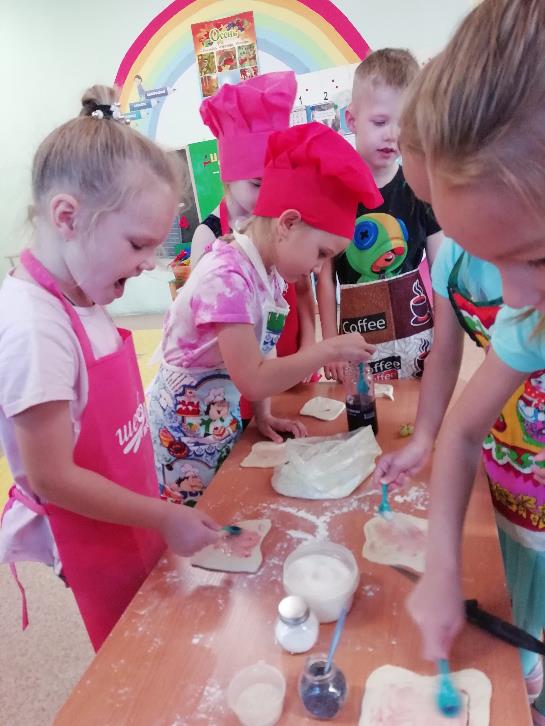 Тема: Хлеб- всему голова.Выпечка слоек с маком, сахаром, виноградом.
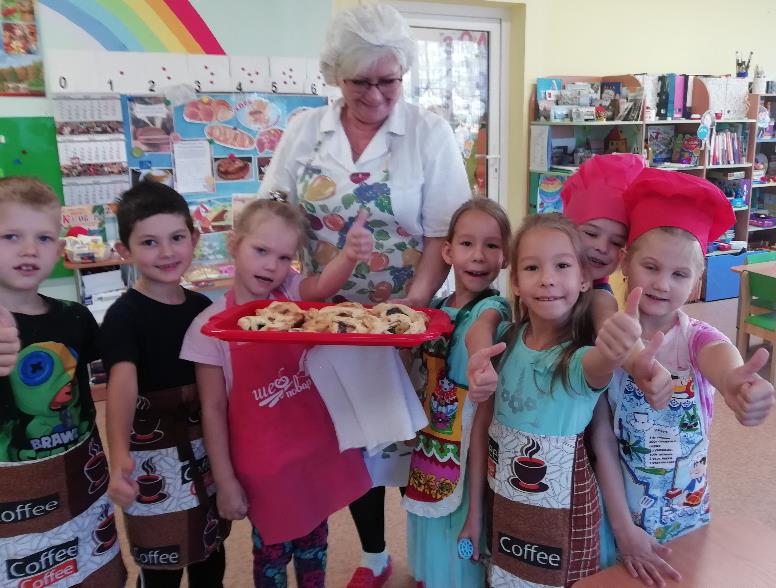 Тема: Хлеб- всему голова. Замешивание солёного теста.Проблема: тесто получилось у всех разное по 1 схеме.
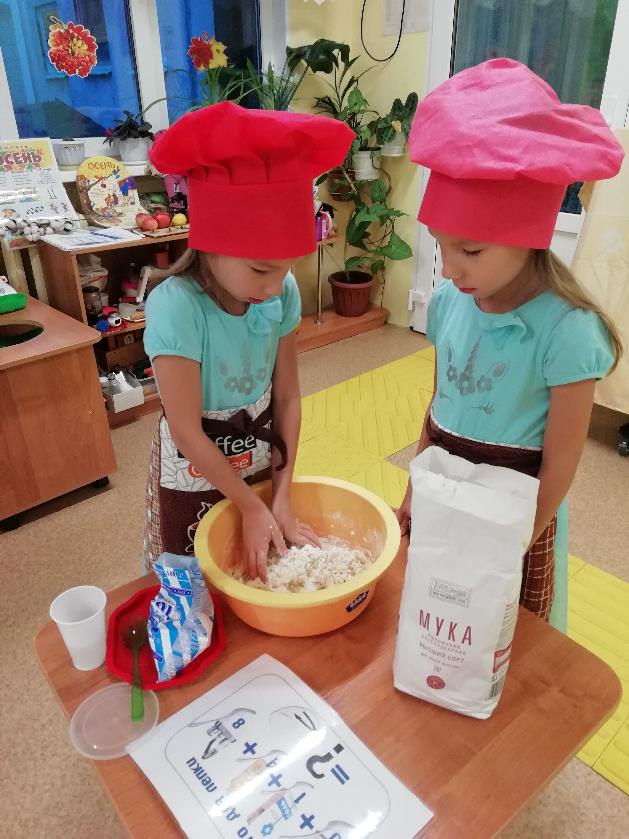 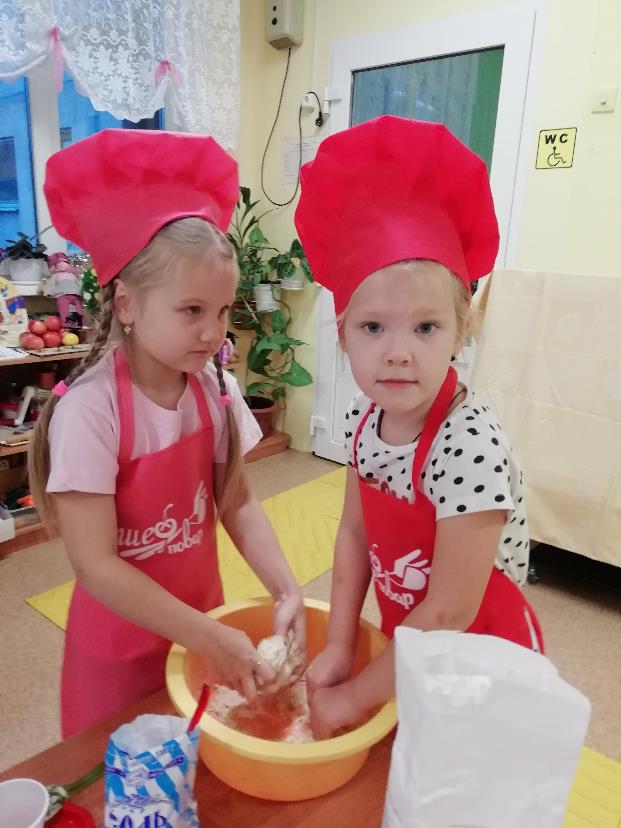 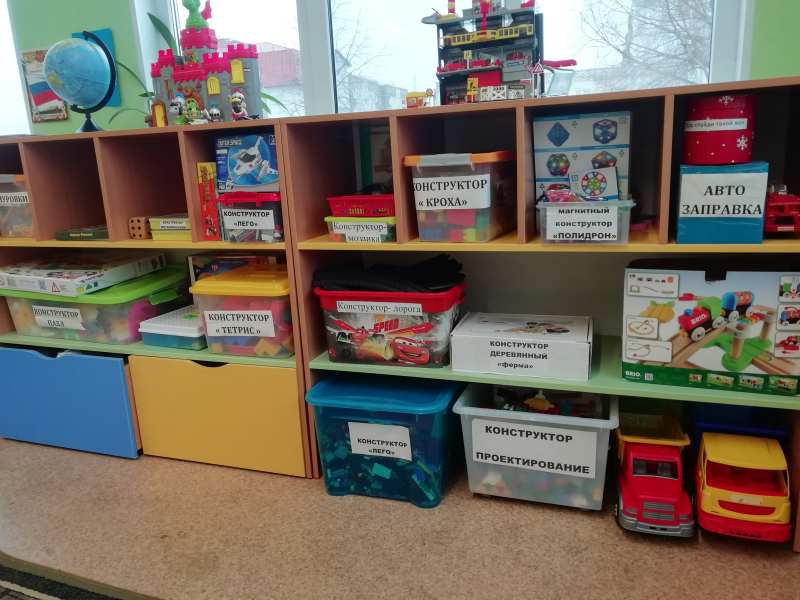 Чтобы РППС работала на ОД, надо научить воспитанников работать с ней.
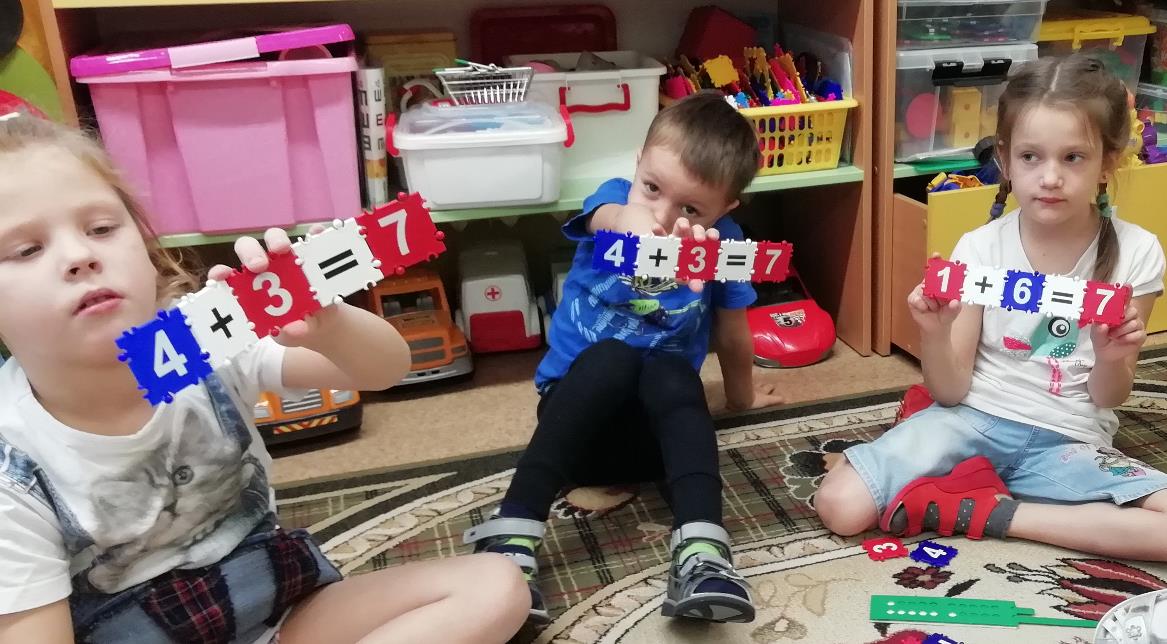 Работа со схемой.   Самостоятельная деятельность.
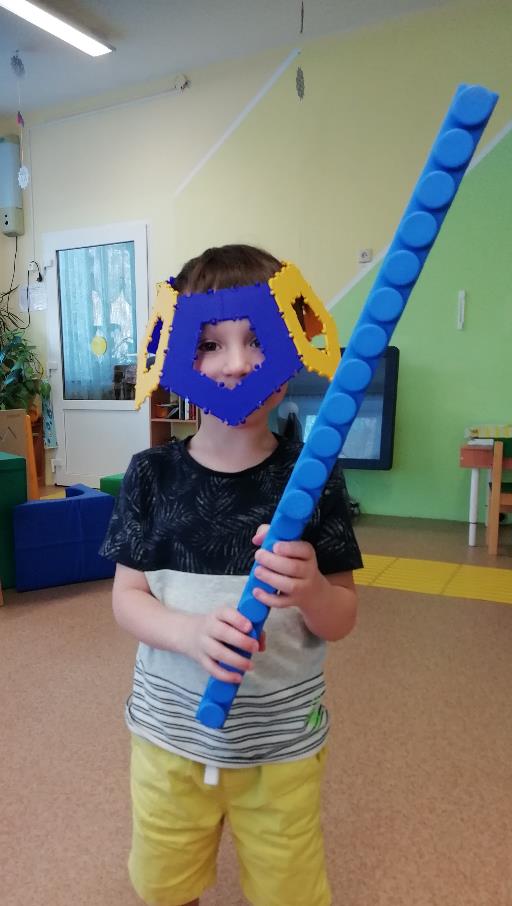 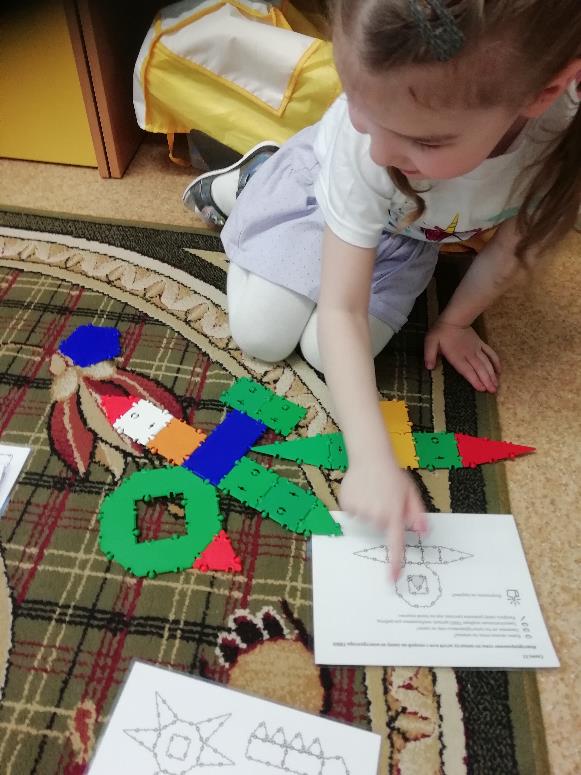 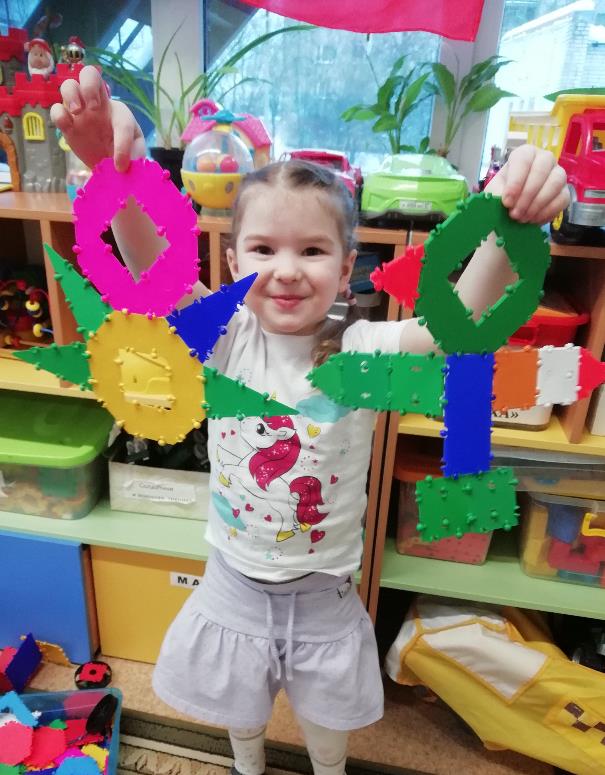 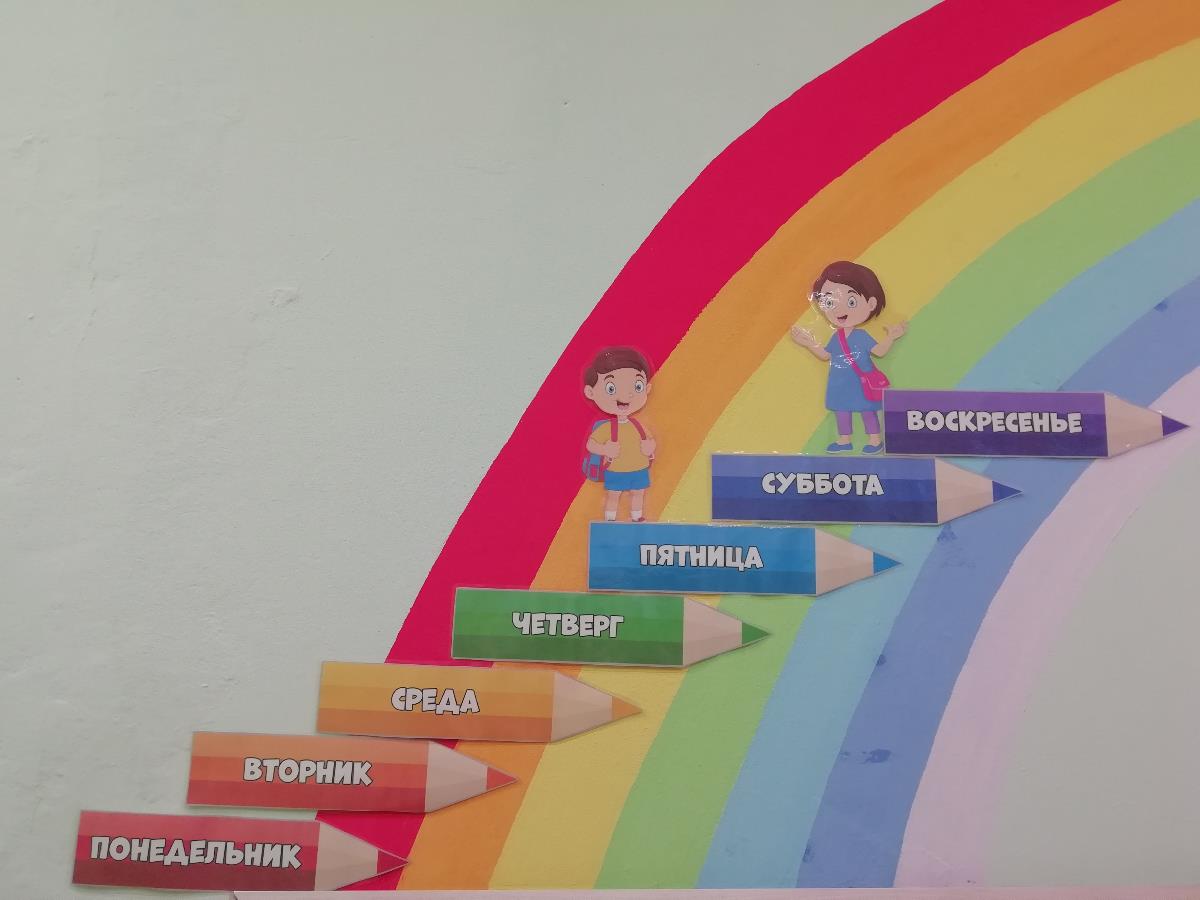 Каждое утро дети уточняют день недели и мальчик переходит на ступеньку ближе к выходным, « в гости к девочке».
Умейте услышать «голос ребёнка» и воплотить в жизнь его вопрос.
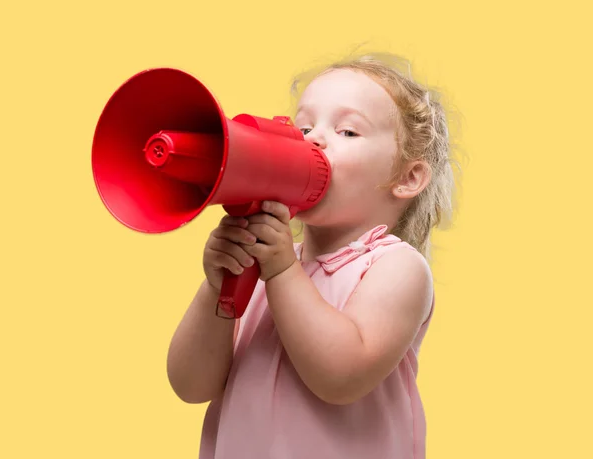 СПАСИБО ЗА ВНИМАНИЕ!